What Does it Cost You?
2 Samuel 24:24
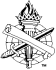 What Does it Cost You?
David Would Not Offer God what Cost Him Nothing
2 Samuel 24:22-24
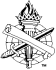 2
Your Life did not Cost You
It cost your parents, Genesis 3:16-19
Constant, compassionate care, Ezekiel 16:4-6
Education, discipline, Ephesians 6:4; Hebrews 12:9-11
Deserve your respect, Ephesians 6:1-3
Shown by obedient attention, Proverbs 6:20-24; 5:1-2
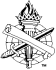 3
Your Life did not Cost You
It cost your neighbors, Romans 13:1, 7
Life is a great gift from God, Genesis 2:7; Ecclesiastes 12:7
Provisions, Deuteronomy 30:19-20; Matthew 6:11, 30-32
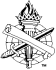 4
Your Salvation was Given Freely
God is the God of our salvation, Psalm 68:19-20; Isaiah 55:1-2; Ephesians 2:8-9
Your salvation did not cost your life
Life of the Son of God, Gal. 1:4; Rom. 5:8; Heb. 2:9
Free expression of God’s grace, Romans 3:24
Spiritual blessings freely given, Romans 8:32
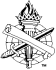 5
Your Salvation was Freely Given
Your salvation costs your faith and obedience, Ephesians 2:8-9; John 8:23-24; Hebrews 5:9
Faith compels us to respect and obey Christ Jesus, the Lord, Matthew 8:18-22
Jesus measures our respect for Him by our active, obedient faith, Luke 6:46; James 2:17-18
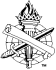 6
Discipleship costs Everything
Living in Christ costs you everything, Luke 9:23; 14:33 (25-32)
Costs your selfishness, Galatians 2:20
Costs your mind and body, Romans 12:1-2; 1 Cor. 6:19-20
Costs your priorities, Matthew 6:33
May cost your earthly advancement, Philippians 3:7-8
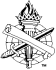 7
Discipleship costs Everything
Worshiping God in spirit and truth will cost you, John 4:23-24
Costs your time and energy, Acts 2:42
Costs your convenience and comfort, Acts 20:7
Costs you financially, 2 Samuel 24:22-25; 1 Cor. 16:1-2; 2 Cor. 8:3-5
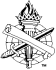 8
Discipleship costs Everything
The sacrificial price of faith, Hebrews 11:6
Noah, Hebrews 11:7
Abraham, Hebrews 11:8-10, 17-19
Moses’ parents, Hebrews 11:23
Moses, Hebrews 11:24-27
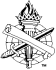 9
What Does it Cost You?
Thankfulness Colossians 2:6-7

God Gave What Cost Everything1 John 4:9
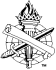 10